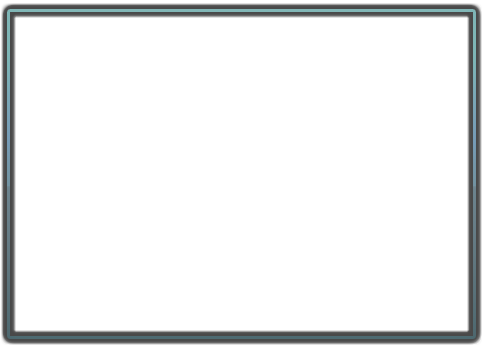 31.07.2018
Прямолінійний рівномірний рух. Швидкість руху.
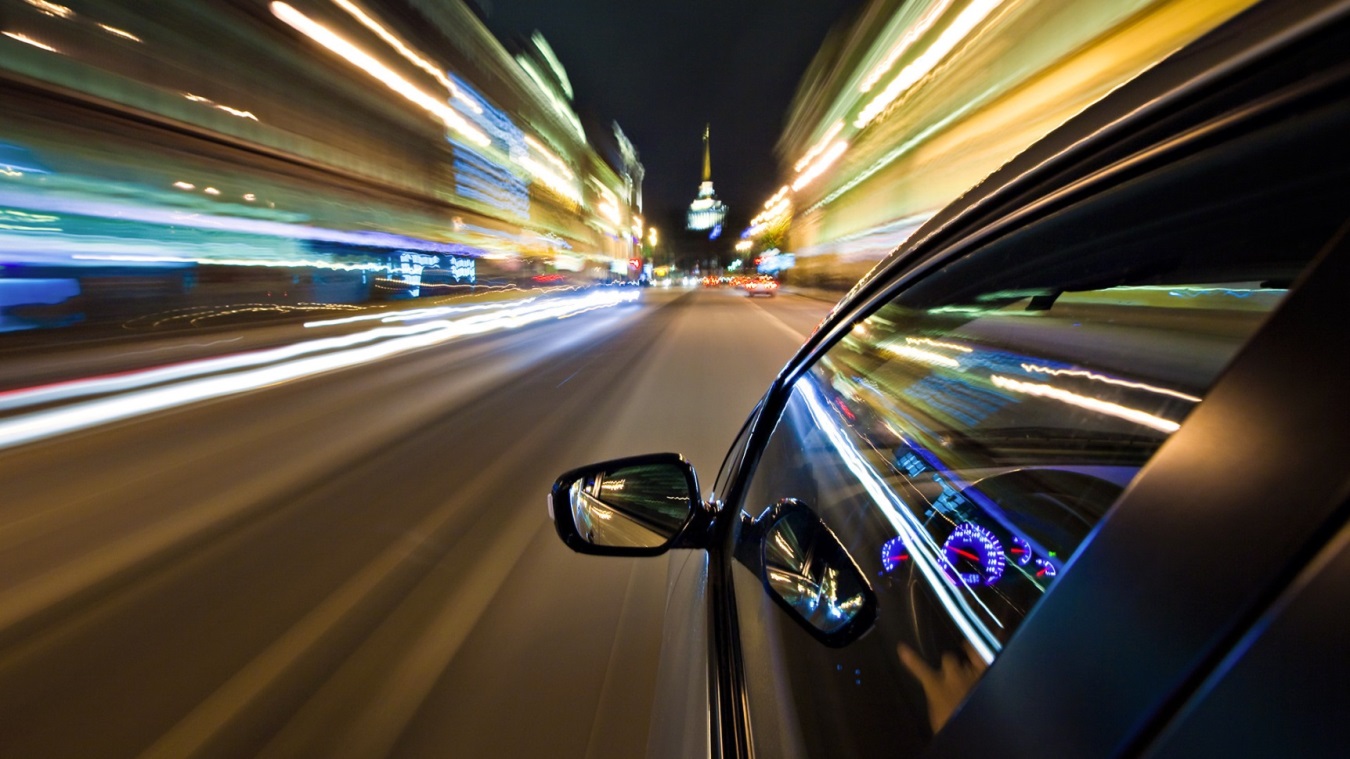 1
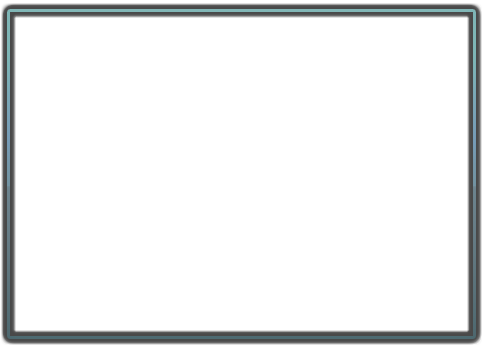 Завдання:
Учні повинні розуміти поняття прямолінійний рівномірний рух, швидкість руху;
 уміти описати механічний рух графічно й аналітично і проводити його аналіз;
 вміти розв'язувати задачі.
2
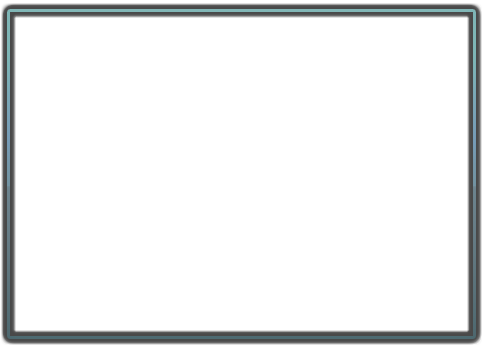 За формою траєкторії
Механічний рух
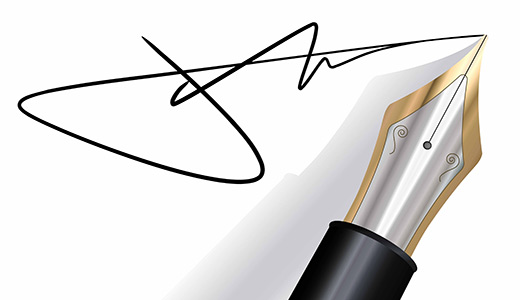 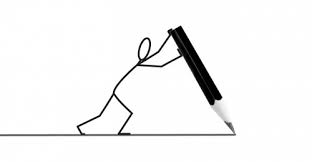 Криволінійний рух – рух, траєкторія якого є кривою лінією
Прямолінійний рух – рух, траєкторія якого є прямою лінією
Прямолінійний рух
3
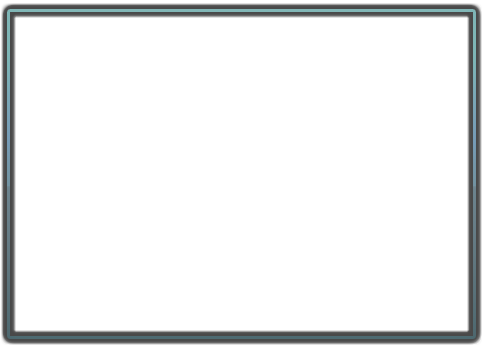 Прямолінійний рівномірний рух.
x
0
Прямолінійний рух
4
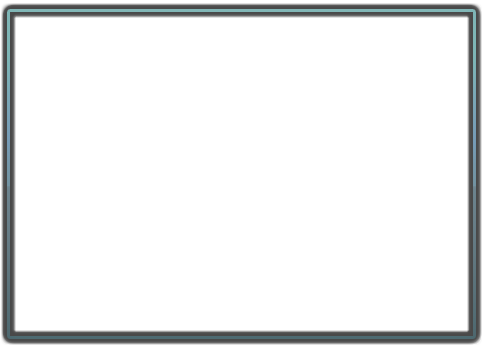 Прямолінійний рівномірний рух.
Рівномірний рух - рух, під час якого тіло за будь-які однакові інтервали часу проходить однаковий шлях
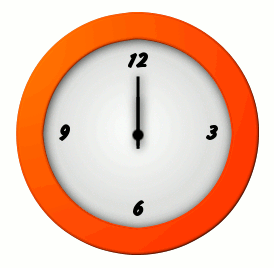 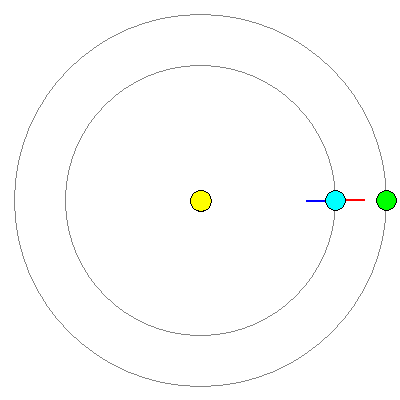 Рух планет навколо Сонця
Рух годинникової стрілки
Прямолінійний рух
5
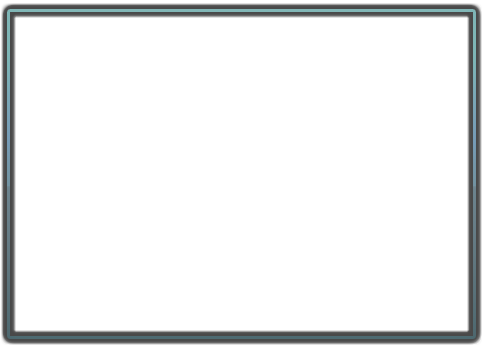 Прямолінійний рівномірний рух - рух, під час якого тіло за будь-які однакові інтервали часу проходить однаковий шлях по прямолінійній траєкторії
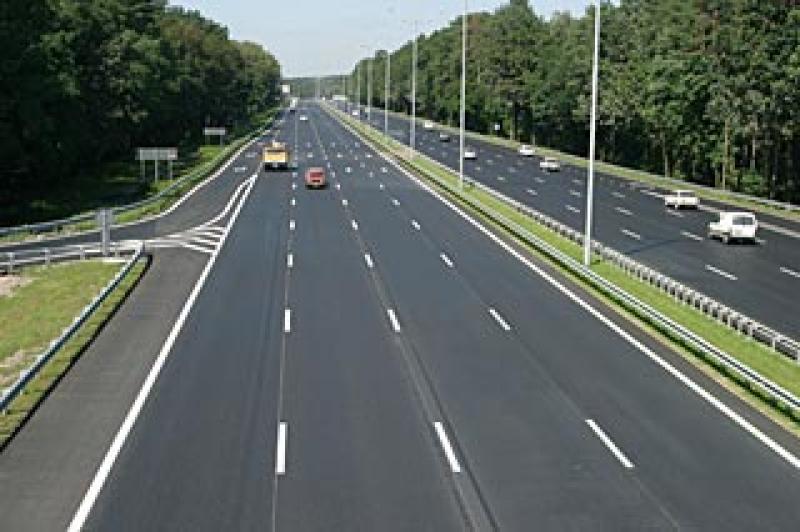 6
Прямолінійний рух
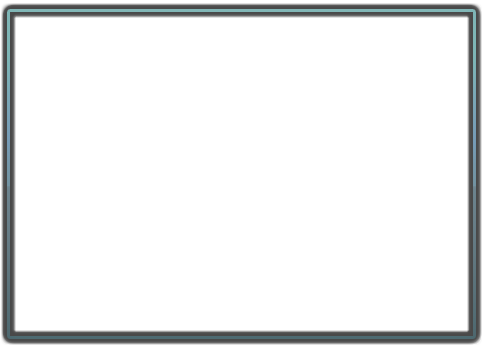 Швидкість рівномірного руху тіла — це фізична величина, що показує, який шлях проходить тіло за одиницю часу
Прямолінійний рух
7
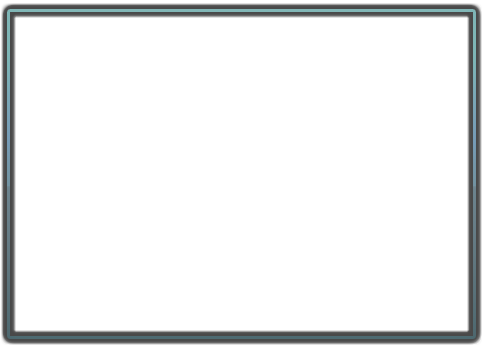 Визначення швидкості
Щоб визначити швидкість рівномірного руху тіла, треба шлях, пройдений тілом за певний інтервал часу, поділити на цей інтервал:
ℓ
t
V =
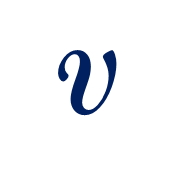 де     - швидкість руху тіла;
 l - шлях, пройдений тілом;  
t - час руху тіла
8
Прямолінійний рух
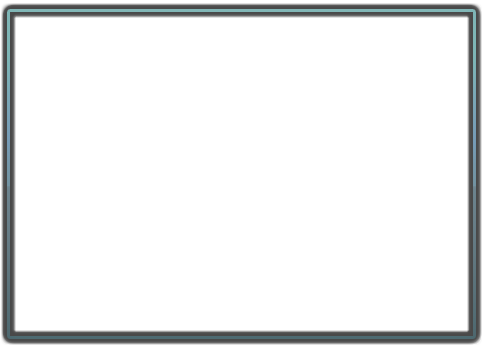 Швидкість руху тіла
м/с
Одиниці вимірювання
Швидкість руху тіла позначають літерою V. 
Одиницею швидкості в СІ є 1 м/с.
м/с — це швидкість руху тіла, під час якого воно за 1 с проходить шлях 1 м.

                       Одиниці швидкості руху тіла:
1 м/с = 0,001 км/с                1 км/с = 1000 м/с
1 км/год = 1000 м/3600 с = 0,28 м/с;1 м/с = 3,6 км/год.
Прямолінійний рух
9
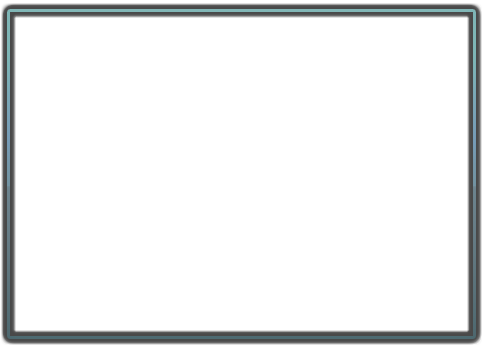 м
м
км
м
с
год
с
с
км
м
с
год
Прямолінійний рух
10
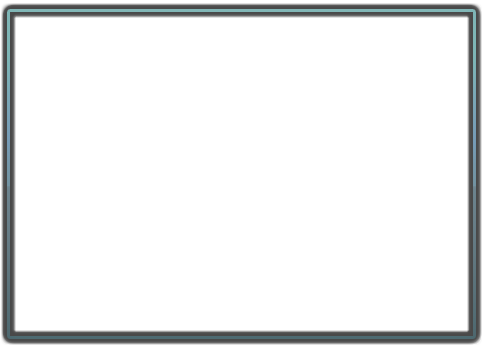 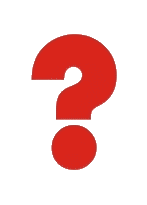 Завдання
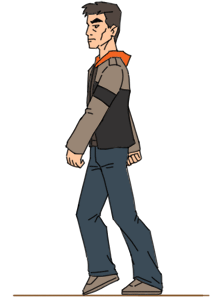 Виразіть у м/с такі швидкості:
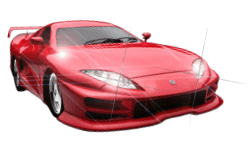 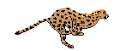 110 км/год 
гепард
5 км/год 
людина
200 км/год 
автомобіль
Прямолінійний рух
11
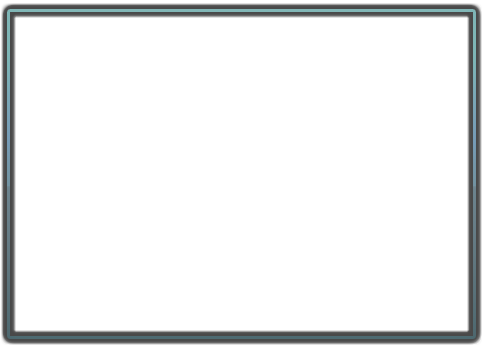 Перевір себе
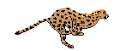 110 км/год = 110 × 1000м: 3600с =  30,56 м/с

200 км/год = 55,56 м/с

5 км/год = 1,39 м/с
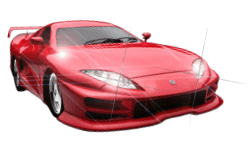 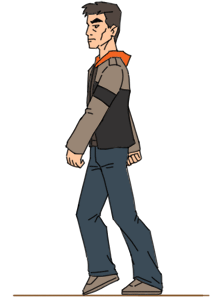 м/с
км/год
× 10:36
м/с
× 3,6
км/год
Прямолінійний рух
12
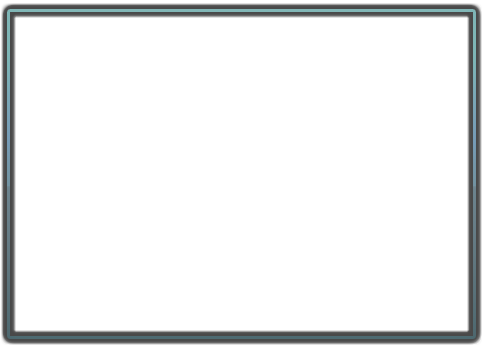 Найбільша швидкість
300 000 км/с - швидкість поширення світла в безповітряному просторі
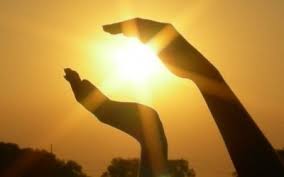 Прямолінійний рух
13
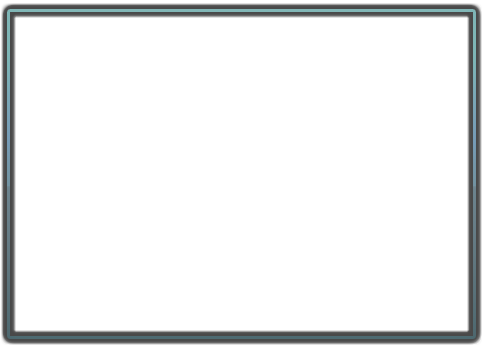 Спідометр – прилад для вимірювання швидкості руху
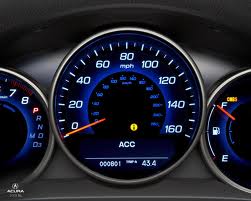 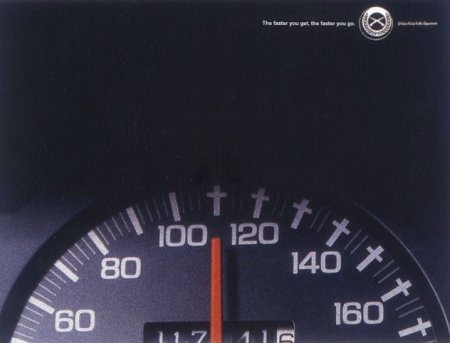 14
Прямолінійний рух
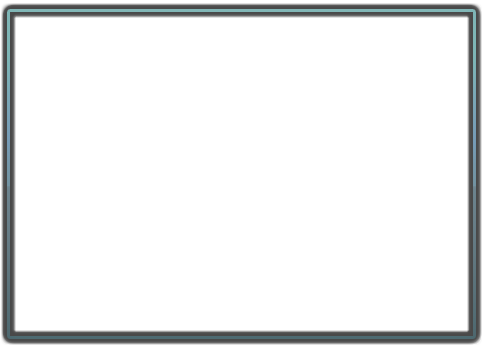 Вектор
Векторні величини, або вектори - величини, які залежать від напряму в просторі.
		Швидкість руху тіла є векторною величиною.
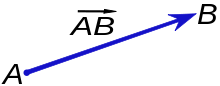 15
Прямолінійний рух
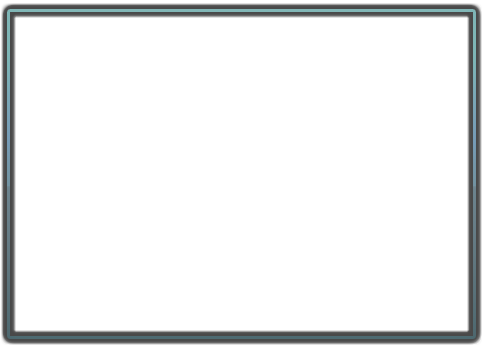 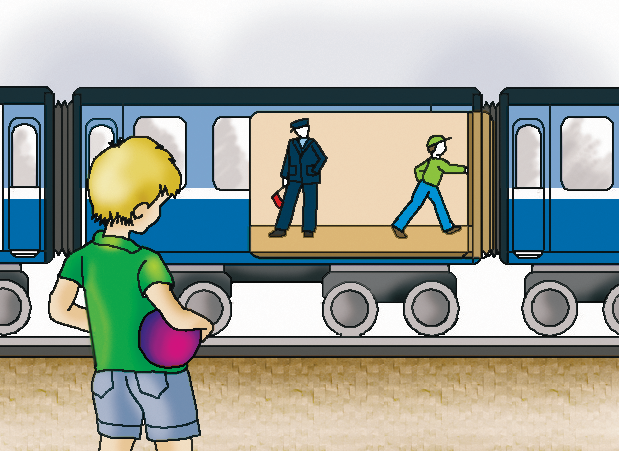 Швидкість відносна - її напрямок і значення залежить від вибору тіла відліку.
16
Прямолінійний рух
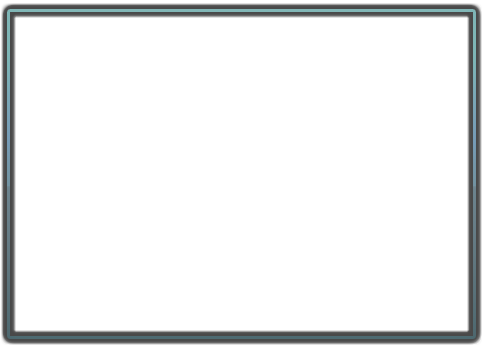 Трикутник
17
Прямолінійний рух
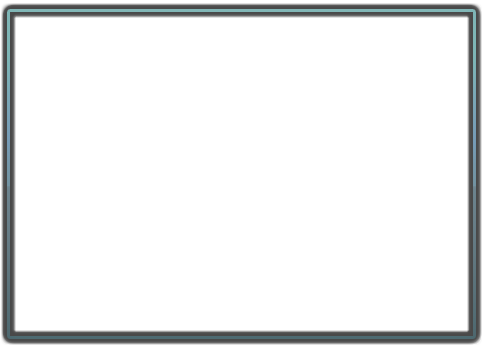 Визначення шляху
Щоб визначити шлях, який проходить тіло під час рівномірного руху, треба швидкість руху тіла помножити на час його руху:
ℓ =
V∙t
де l - шлях, пройдений тілом;  
     - швидкість руху тіла;
t - час руху тіла
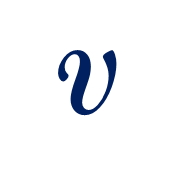 18
Прямолінійний рух
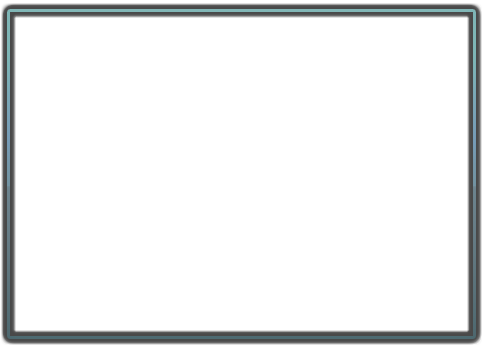 Визначення часу
Щоб визначити час руху тіла, треба пройдений тілом шлях поділити на швидкість руху тіла:
V
де   t - час руху тіла
 l - шлях, пройдений тілом; 
         - швидкість руху тіла;
ℓ
V
t =
19
Прямолінійний рух
Графік руху
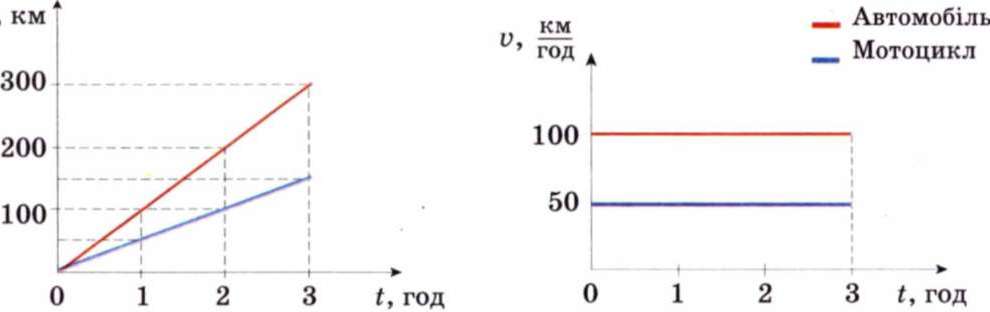 20
Прямолінійний рух
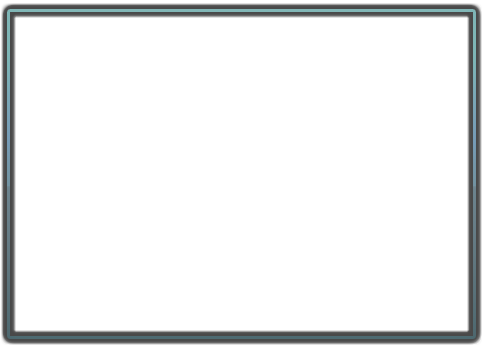 Задача
Швидкість рівномірного руху тіла — 180 км/год, тіло рухається 2 години, який шлях проходить тіло за цей час?
21
Прямолінійний рух